Your research or interest
［picture］
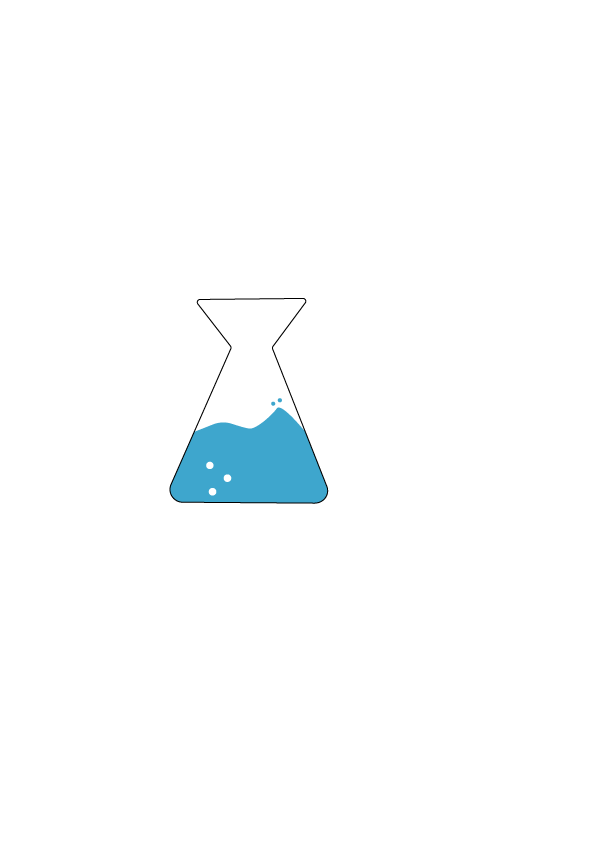 Name:
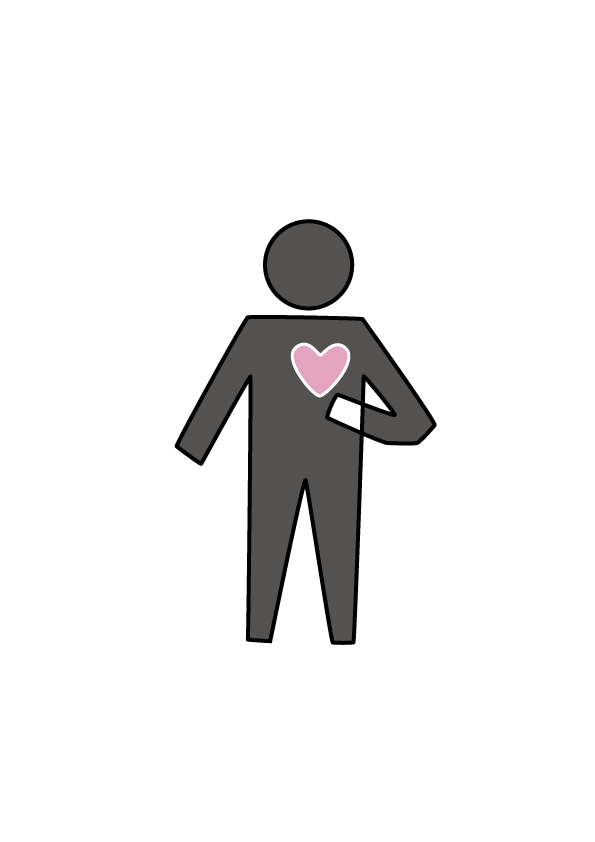 Hobby・Favorite things
Affiliation:
Grade:
Research field:
Dreams for the future
Theme:
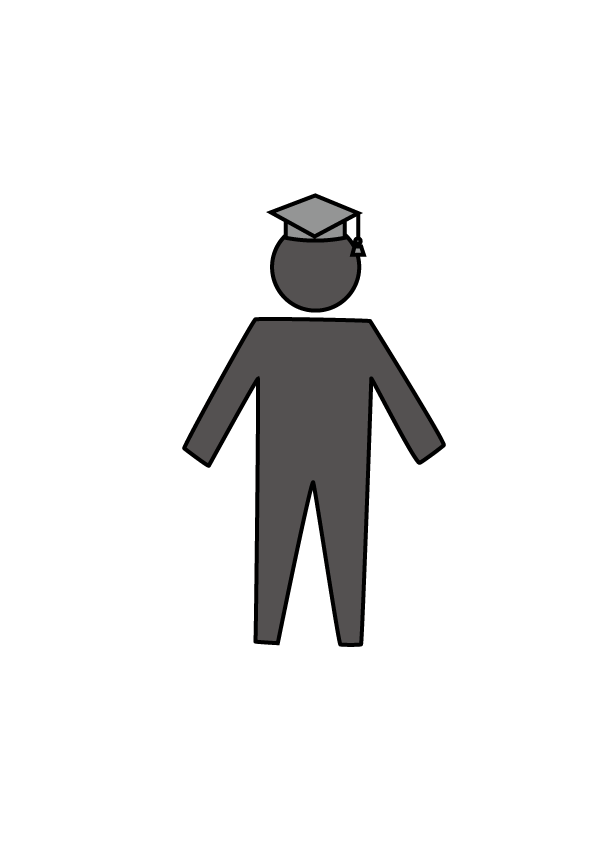 Any comments: